resumes
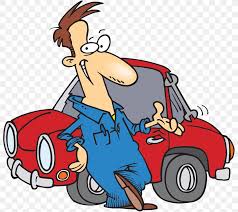 Employability Skills
Skills & Jobs Centre Support
How we can support you…
The Skills and Jobs Centre offer services such as:

Job Search skills
Information on current labour market and jobs
Assistance with Resumes, Cover Letters and Key Selection Criteria
Interview preparation and techniques
Careers advice and pathway information
Jobs Board access to all BHI Students
Accessing the Jobs Board
Step 1: https://studentweb.bhtafe.edu.au

Step 2: Click “Student Hub”


Step 3:  Select “Jobs Board”
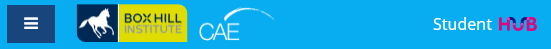 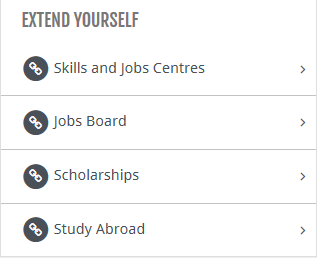 Contact Us
BOX HILL
Ground Floor, Building 8
465 Elgar Road
Box Hill,  3128
P: 03 8892 1350
E: SAJC.Elgar@boxhill.edu.au

LILYDALE
Level 3, LA Building
1 Jarlo Drive
Lilydale,  3140
P: 03 8892 1370
E: SAJC.Lilydale@boxhill.edu.au
MELBOURNE CBD
Level 3, CAE Building
253 Flinders Lane
Melbourne,  3000
P: 03 8892 1360
E: SAJC.CBD@boxhill.edu.au
Resume Key Facts
The key function of a resume is to secure you an interview.

Did you know you have:

10 seconds to capture the readers attention
30 seconds to capture interest
2 minutes TOTAL for them to make a decision on whether or not to offer you an interview
Resume Key Facts
Never exceed 3 pages. 
The format needs to be in a standard font (Arial, Calibri etc) and the size should be no bigger than a size 12 font. 
You can make your name and headings up to a size 14 font.
Address any selection criteria and use key words.
Keep it concise and ensure it is relevant
Tailor each resume and cover letter for the role you are applying for
Can be word or PDF
Make sure there are no spelling mistakes, unfinished sentences etc.
What to include?
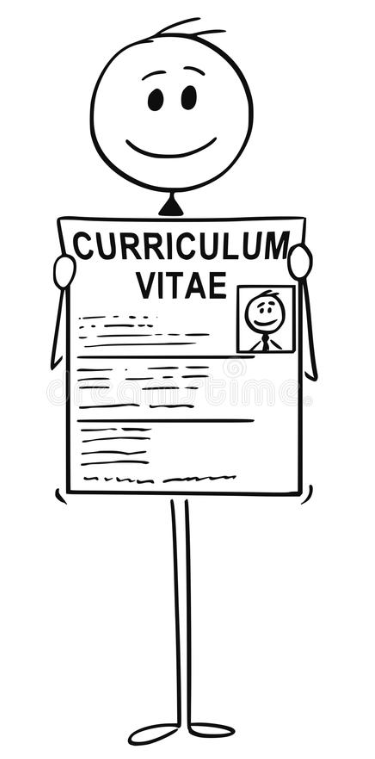 Contact information
Objective
Key Skills & Attributes
Education/Qualification
Work related checks/licenses 
Experience Summary
References
Contact Information
Contact information should be the first thing on a resume.  It needs to be clear and easy for the employer to locate and get in touch with you.
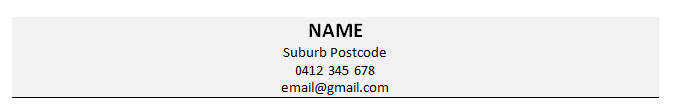 Career Objective
A career objective is optional on a resume. It helps to give the person reading your resume clarity as to what you are looking for.

It should never be more than 2-3 lines at most! 

I am looking for a position as a case manager to support youth to achieve both vocational and non-vocational goals.
Skills & Attributes
Your key skills and attributes need to grab the employers attention and highlight the skills and attributes relevant to the position you are applying for. 

They should always be listed in dot point form that is easy and clear to read! 

Dot points are easier to scan for key words.
Key Skills & Attributes 

Use and maintain workplace tools and equipment

Communicate effectively in a automotive workshop

Knowledge and skills in service operations, engine service, steering systems,
Suspension and braking systems, automatic and manual transmissions, petrol fuel and cooling systems

Test and repair basic electrical circuits
Basic automotive faults troubleshooting

Demonstrated effective time management and ability to prioritise

Extensive experience working both independently and in a team environment

Apply safe work practices
Experience Summary
This will highlight any paid or unpaid experience relevant to the position first

It is important to include any relevant paid/volunteer work in this section

You would include other experience after you have included your relevant experience

Most recent experience should be included first and generally you would not include experience more than 10 years old unless specifically relevant to the positon you are applying for!
Gardening Assistant				2018-current
VIP GARDENING, Camberwell, Vic. 
Work with other staff as part of a gardening team 
Mow lawns 
Trim trees and hedges
Weed garden beds
Clean up and remove rubbish
Maintain workplace tools and machinery
Qualifications/Work Related License’s:
You should outline any RELEVANT qualifications, license's or short courses first. 

You should not list any outdated qualifications such as an expired First Aid qualification.

You can also include any achievements or awards in this section if they are related to your study.
Qualifications:

Certificate II Automotive Servicing technology – Box Hill Institute 2020
Provide First Aid HLTAID003 – Current (issued January 2020)

Work Related Licenses/Checks:

Working with Children Check – valid until December 2024
Police Check
Victorian Driver’s License- Current
References
You may choose to list your references on your resume or you may opt to leave them off and provide them at an interview when required.  Either choice is fine! 

Always make sure you gain permission from your referee to provide their contact information to a potential employer. 

You do not need to include more than TWO references on your resume. They should both be professional references, not from a friend or family member.
Carol McCaskie - Consultant
Skills & Jobs Centre
8892 1350
c.mccaskie@boxhill.edu.au




John Smith- Manager
VIP Gardening
0412 345 678
jsmith@vip.com.au
Resume
Cover Letter
A cover letter or letter of introduction is your change to let a prospective placement host know some key information on you and what exactly you are looking for! 

Some useful tips:

	Stick to one page
   Use an easy to read font such as Calibri, Ariel etc.
   Keep it professional, sometimes less is more!
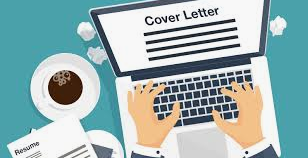 A cover letter for placement should cover the following:

Paragraph 1: 	What kind of position are you looking for?

Paragraph 2: 	Placement requirements 

Paragraph 3:		Why are you a strong candidate to do your 					placement with the organisation?

Paragraph 4: 	Wrap up! State your desire to discuss
			an opportunity further
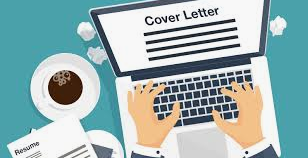 A cover letter should cover the following:

1. Identify the job you are applying for and where you learnt of it

2. Say why you are suitable for the job

3. Explain why the job fits in with your plans and why it is attractive to you

4. State that you would like to be interviewed and how you can be contacted
Cover Letter
Dear Carol,
I am writing to apply for the position of apprentice automotive mechanic as advertised on the Box Hill Institute Jobs Board. 
I have just finished my pre-apprenticeship. I am keen to start my apprenticeship and put in to practice the skills I have learnt in my course as well as learn new skills both on and off the job.
Your organization appeals to me as one that I can learn a variety of skills in a small team.
I have attached my resume and look forward to hearing from you at your earliest convenience.
Employability Skills…
Employability Skills are the knowledge, attributes and experiences that you obtain to help you prepare for and successfully navigate through your career.

These skills will enable you to adapt and manage the constantly changing nature of your career.
Source: https://www.monash.edu/career-connect/explore/develop-employability
1. Communication
Communication is not just the words we write or say.

It also means non-verbal communication such as eye contact and body language.

It is important to be able to listen to people and be able to understand where someone is coming from
Source: https://www.youthcentral.vic.gov.au/jobs-and-careers/plan-your-career/8-job-skills-you-should-have
2. Teamwork
Team work is being able to get along with people you work with.

It involves working together to achieve a shared goal. 

There are very few jobs that do not require to work with a team at some point or another.
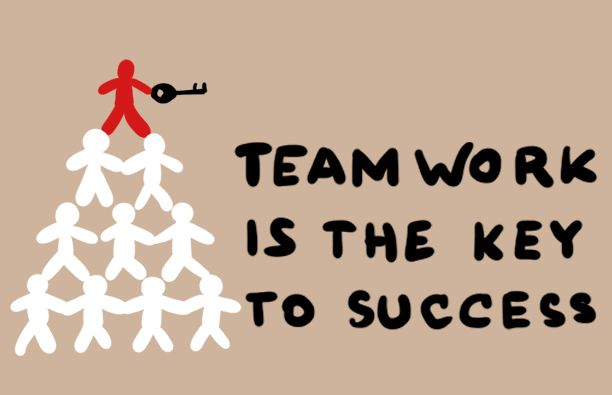 Source: https://www.youthcentral.vic.gov.au/jobs-and-careers/plan-your-career/8-job-skills-you-should-have
3. Problem Solving
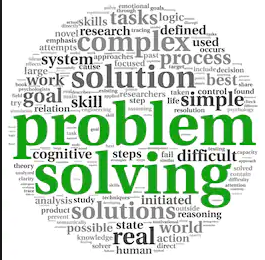 Problem solving means finding solutions when you’re faced with difficulties or setbacks. 

Being able to use a logical processes to figure things out.
Source: https://www.youthcentral.vic.gov.au/jobs-and-careers/plan-your-career/8-job-skills-you-should-have
4. Initiative
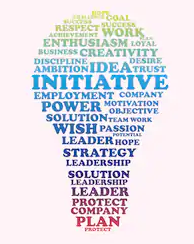 Initiative is looking for things that need to be done and doing them without being asked.

This can also involve being able to come up with improvements or different ways of doing things to make the process or outcome more successful.
Source: https://www.youthcentral.vic.gov.au/jobs-and-careers/plan-your-career/8-job-skills-you-should-have
5. Planning & Organising
Planning and Organising is the ability to work out what you need to do and how you will do it.

We plan and organise things in our day to day lives without even thinking about it.
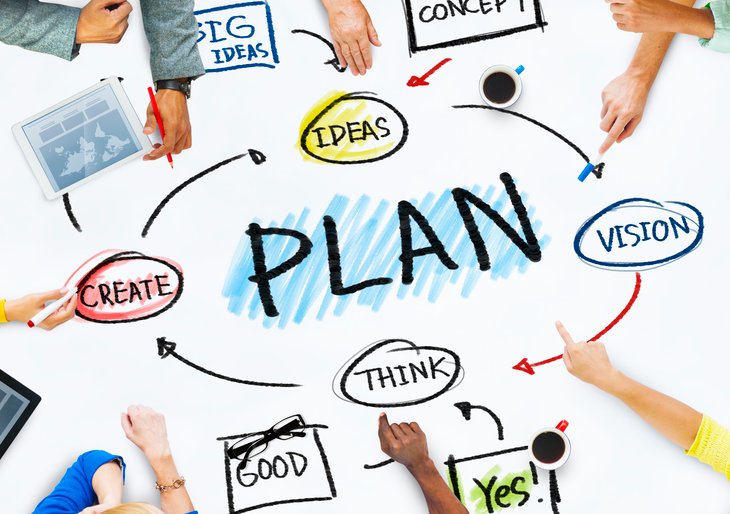 Source: https://www.youthcentral.vic.gov.au/jobs-and-careers/plan-your-career/8-job-skills-you-should-have
6. Self-Management
Self Management includes being able to complete a task without someone needed to check on you all of the time.

It is being reliable! Staying on top of deadlines and schedules and being able to ask for help if you need it.
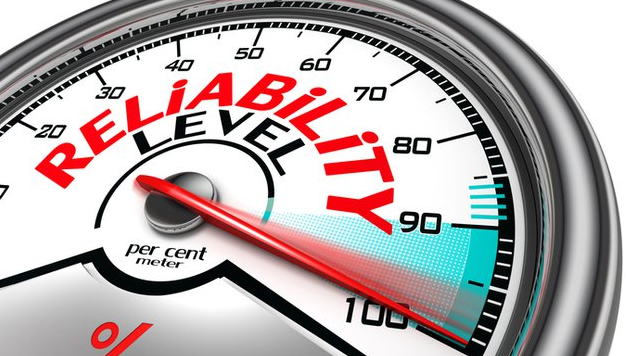 Source: https://www.youthcentral.vic.gov.au/jobs-and-careers/plan-your-career/8-job-skills-you-should-have
7. Learning
Learning is about wanting to understand new things! 

It involves taking on new tasks and being able to adapt to change.

Continuously developing and expanding your knowledge!
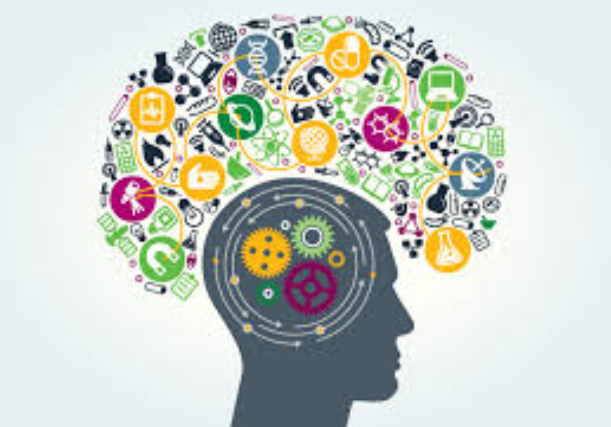 Source: https://www.youthcentral.vic.gov.au/jobs-and-careers/plan-your-career/8-job-skills-you-should-have
8- Technology
Technological skills relate to both software and hardware.

Being able to use a computer for word processing, creating spreadsheets, making presentations etc.

Use of social media and online platforms to communicate.

Use hardware such as EFTPOS machines and Tablets.
Source: https://www.youthcentral.vic.gov.au/jobs-and-careers/plan-your-career/8-job-skills-you-should-have
ANY QUESTIONS?